11 septembre 2012
Université de Genève
Atelier MoodleCréation d’un espace-cours
Elsa Sancey /   Omar Benkacem
http://dokeos.unige.ch/
http://elearning.unige.ch
Programme de l’atelier
Introduction 

Présentation :  
		La plate-forme Moodle

Travail pratique : 
		Création d’un espace de travail Moodle
		Utilisation de plusieurs fonctions de base.

Discussion : 
		Les utilisations pédagogiques de la plate-forme
Objectifs de l’atelier
1) S’approprier les fonctions de base
de la plate-forme d’enseignement Moodle

2) Développer un exemple concret

3) Découvrir le potentiel de la plate-forme.
dès 1992  -   Internet   (HTML, sites Web…)
dès 1999  -   Martin Dougiamas Curtin University (Australie) 	Recherche et développement d’une plate-forme d’enseignement ‘open source’ 
     	
    Basé sur la collaboration entre étudiants !
dès 2005   -    Université de Genève 			  			Moodle@unige.ch
Bref rappel
Informer
Informer
Communiquer
Gérer
Communiquer
Gérer
Enseignement
Enseignement
Assister
Assister
Collaborer
Collaborer
Faire / produire
Faire / produire
Les apports d’une plate-forme
Schéma TECFA, Staf 17
Moodle, au travail
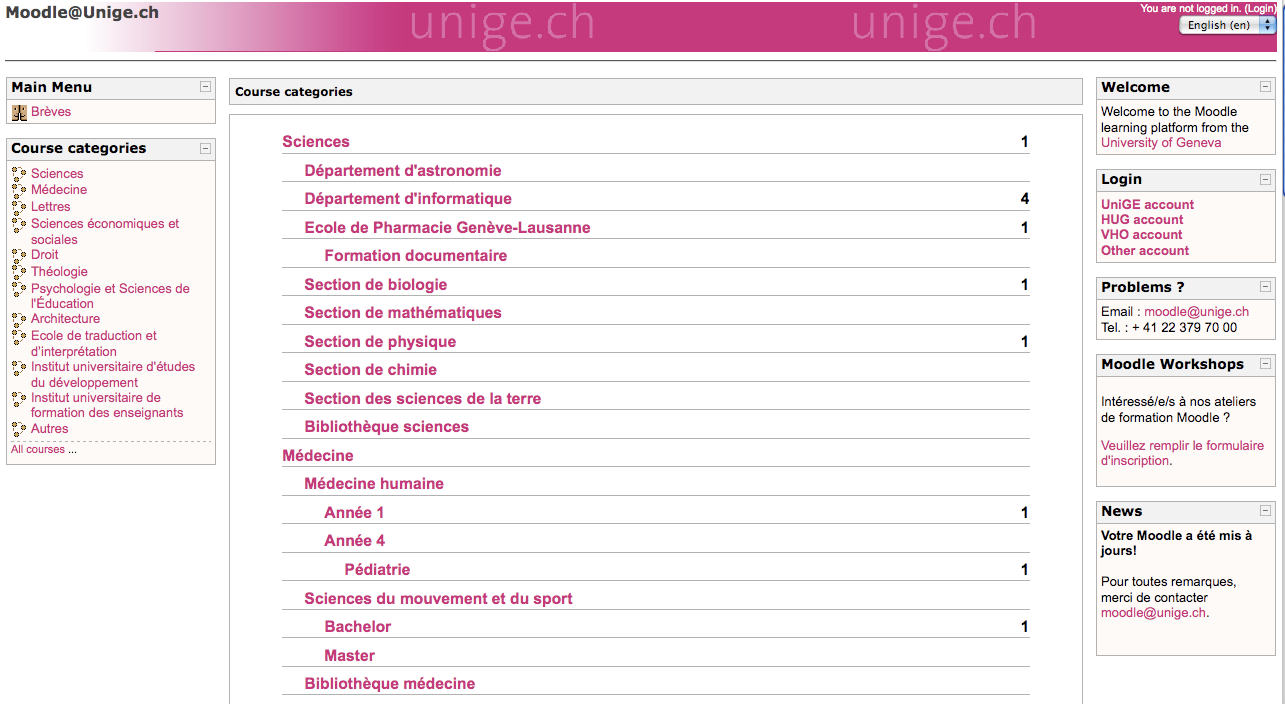 Utilisation de la plate-forme
… en cas de probèmes
Site e-learning : http://elearning.unige.ch/plateformes/moodle.html  
		    (fiches interactives)

E-mail : moodle@unige.ch  /  tel : 97000
Conseils technologiques : 
 Omar Benkacem (NTIC / Division Informatique)         91-087							
Conseils pédagogiques :
 Elsa Sancey (NTIC / Division Informatique) 	91- 086
N’hésitez pas à consulter la rubrique ‘ Aide’       dans Moodle
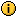